Date: Monday 8th February 2021
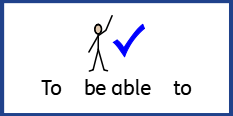 LO: To be able to spell words containing hyphens.
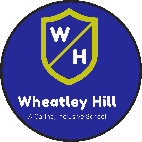 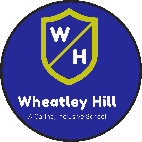 Subject: Reading
Hyphens are often used to avoid ambiguity in sentences.
Ambiguity means to have one clear meaning to avoid confusion.
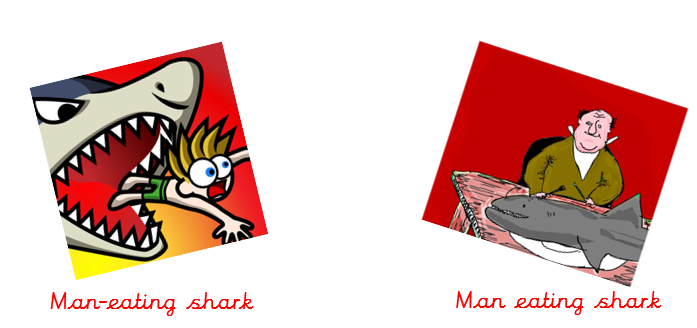 For this sentence, the  words man eating refer to the man eating the shark.
For this sentence, the hyphenated words man-eating refer to the shark eating the man.
Compound Adjectives
A compound adjective is a single adjective made up of more than one word. The words in a compound adjective are usually grouped together using hyphens to show it is a single adjective
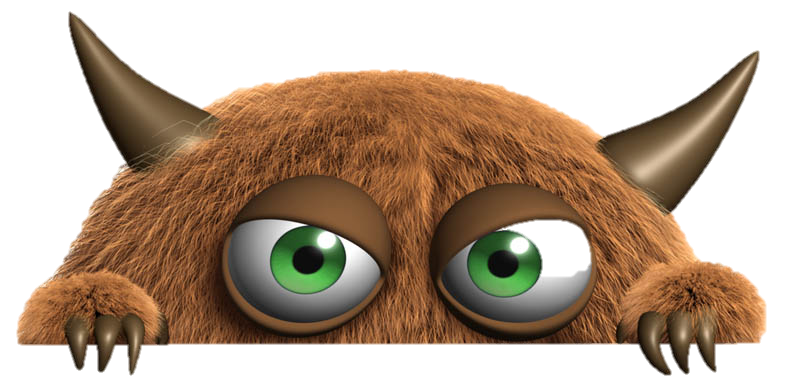 She attacked with her razor-sharp cutlass.
Beware of the green-eyed monster.
I love this brightly-lit room.
Danny’s dog is well-behaved.
Choose the sugar-free drink.
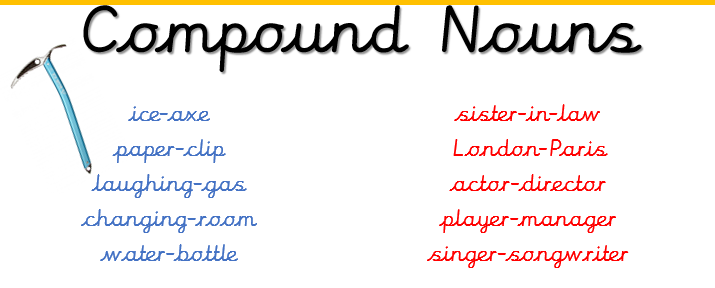 It also helps us to avoid ambiguity.
ice-axe = an axe used on ice. 
ice axe = an axe made of ice.
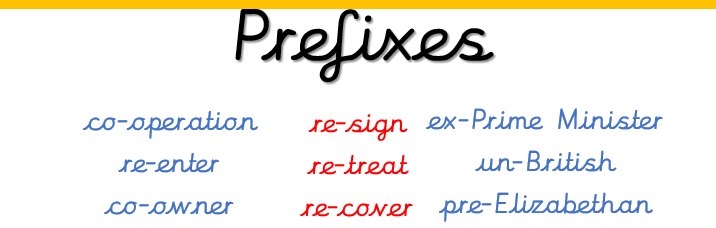 We use a hyphen when the prefix is joined to a proper noun.
We use a hyphen when the prefix ends with the same vowel that the root word begins with.
We use a hyphen to show a change in meaning. 
re-sign = sign again 
resign = leave or quit
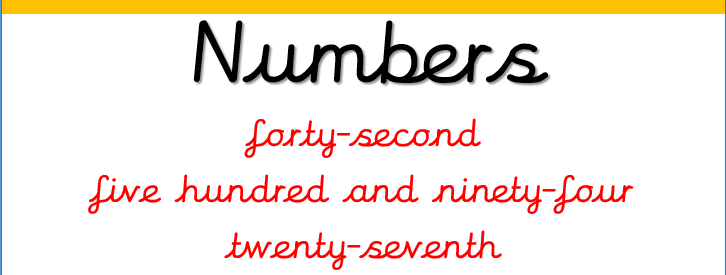 We use a hyphen to show the relationship between two digit numbers.
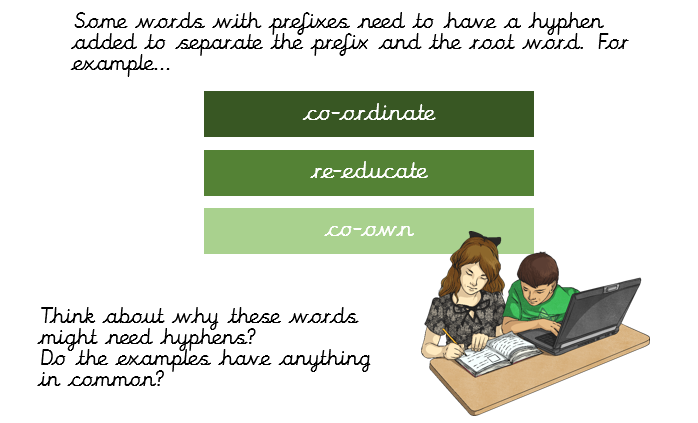 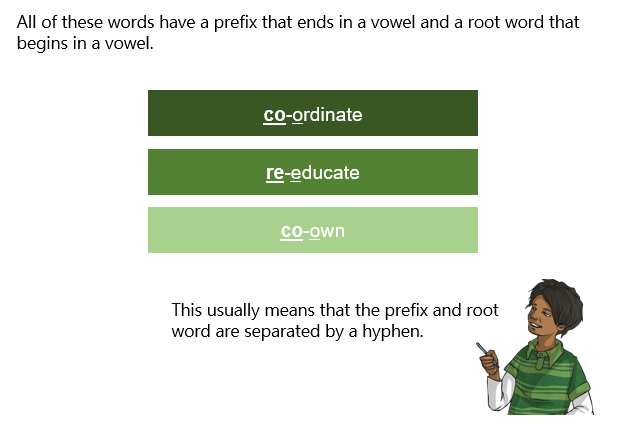 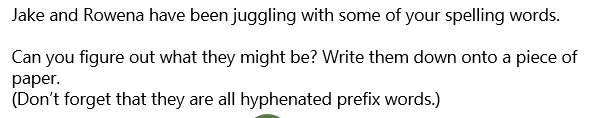 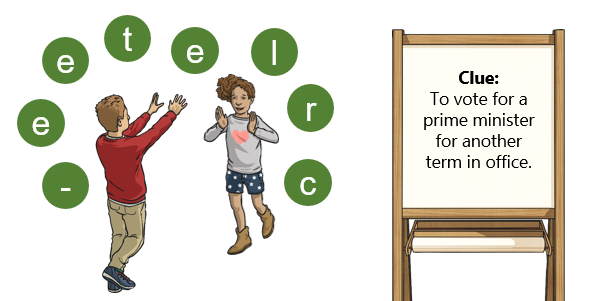 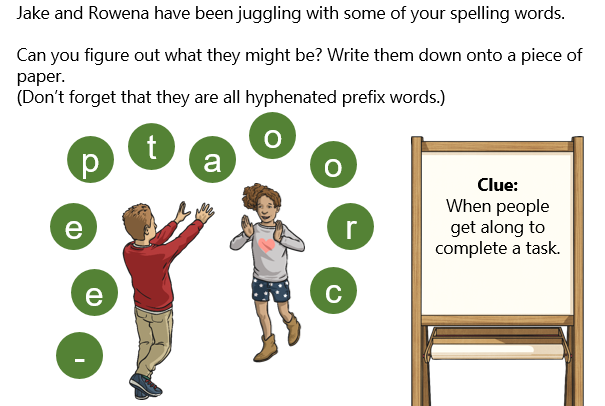 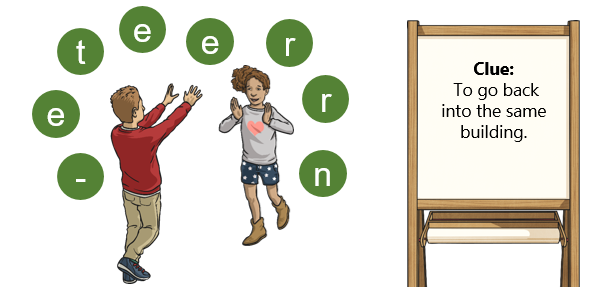 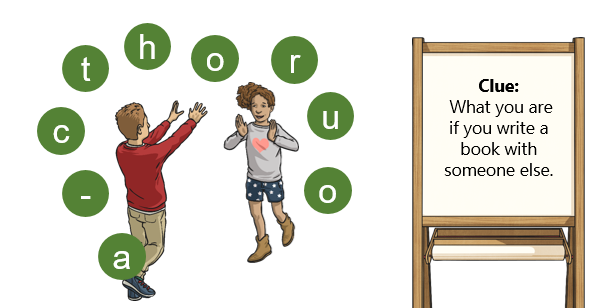 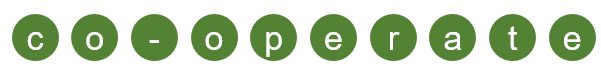 Here are the answers to the word jumbles!

How many did you get correct?
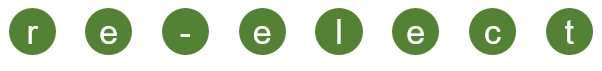 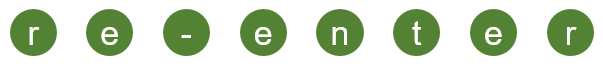 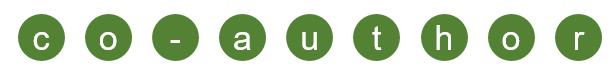 Date: Monday 8th February 2021
Read, copy, cover, spell this week’s spellings.
co-operate 
re-enter 
co-owner
sugar-free
forty-second 
twenty-seventh 
re-sign 
re-treat
Date: Tuesday 9th  February 2021
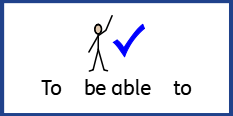 LO: To be able to retrieve information and explain inferences.
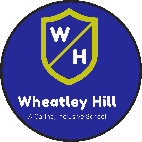 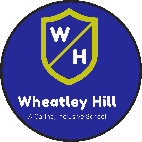 Subject: Reading
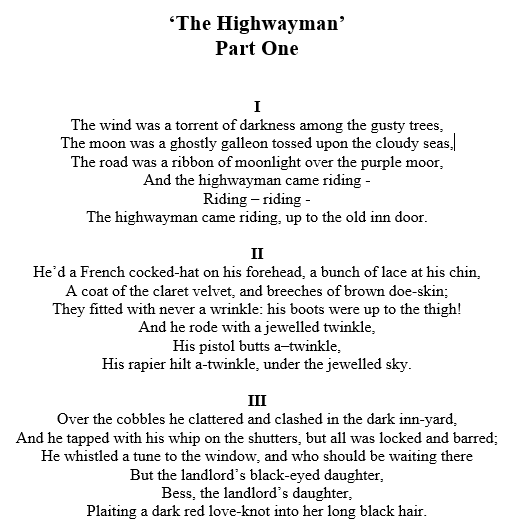 The Highway Man By Alfred Noyes
We are only going to look through one part of the poem.
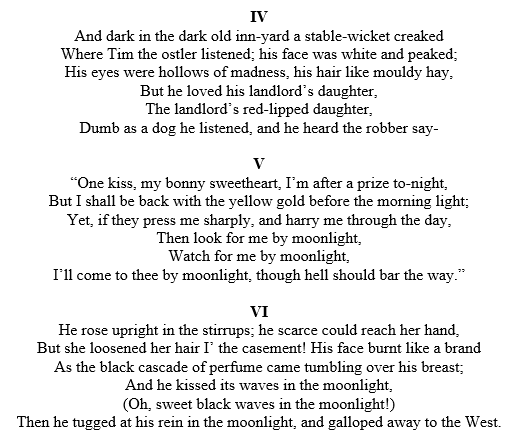 Vocabulary Check
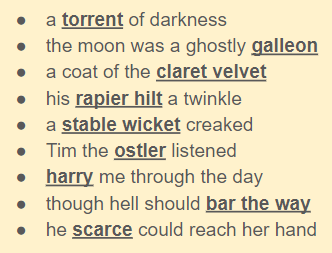 What do you think these phrases mean? Discuss them with an adult.
Quick Recall Questions
Now you have read the text, recall the answers to the questions below. You do not need to write these answers down.
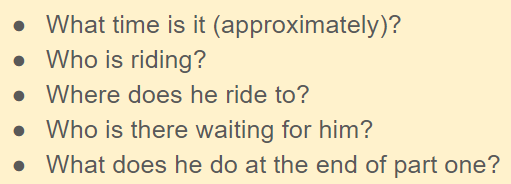 For the next set of  questions, write your answers down onto a piece of paper.
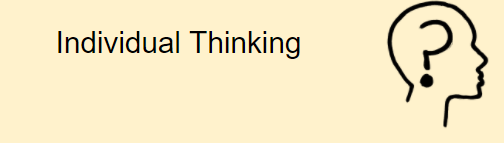 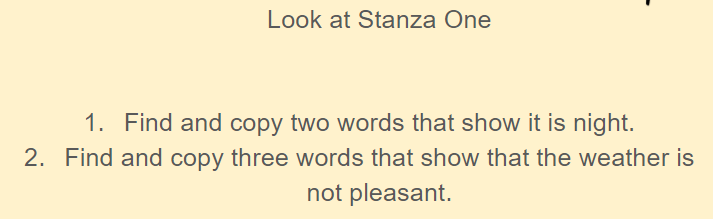 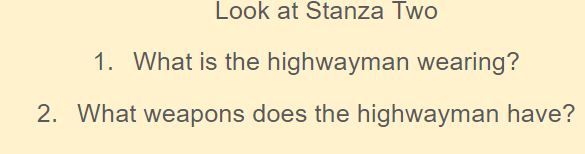 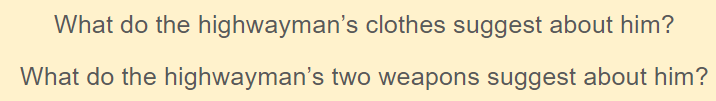 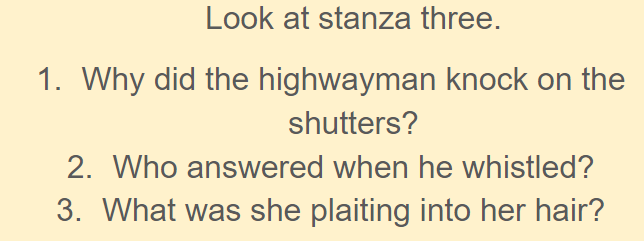 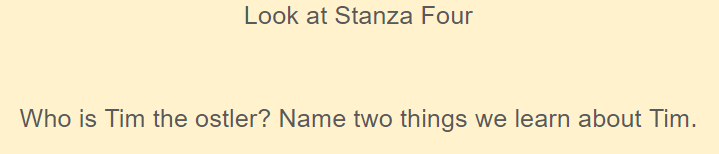 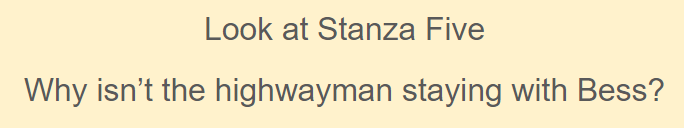 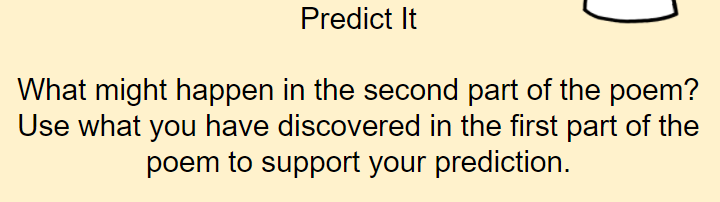 Date: Wednesday 10th  February 2021
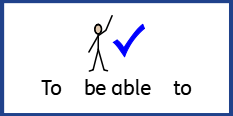 LO: To be able to retrieve information and explain inferences.
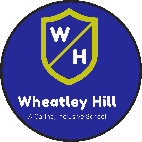 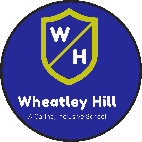 Subject: Reading
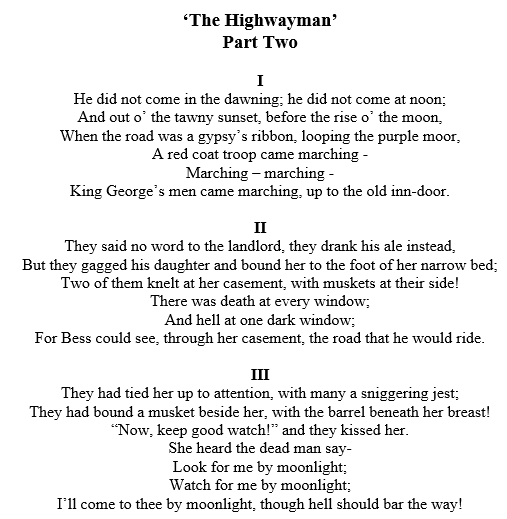 The HighwaymanAlfred NoyesPart Two
We are going to read part two of the poem now.
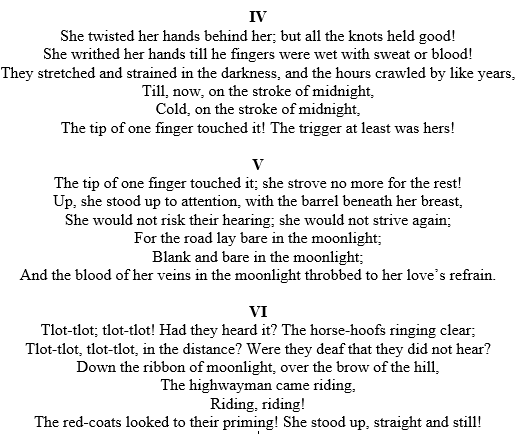 What do you think these phrases mean? Discuss them with an adult.
Vocabulary Check
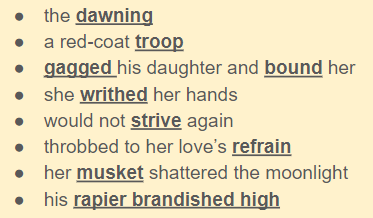 Quick Recall Questions
Now you have read the text, recall the answers to the questions below. You do not need to write these answers down.
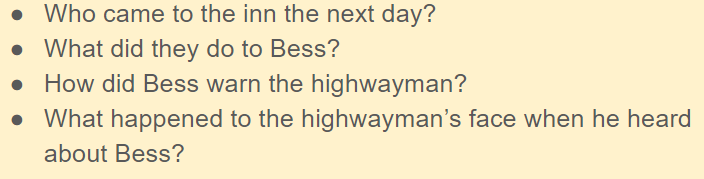 For the next set of  questions, write your answers down onto a piece of paper.
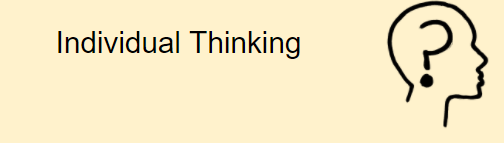 1.



2.

3.



4.
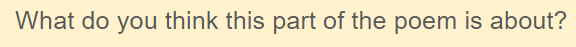 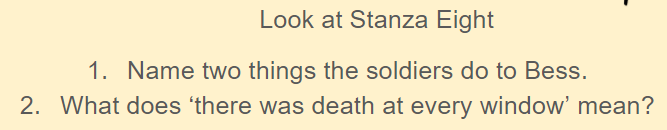 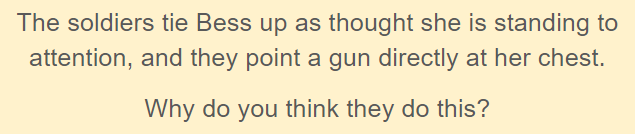 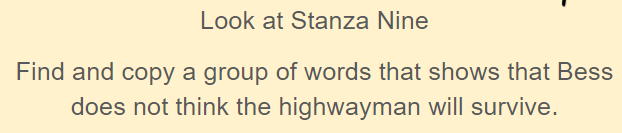 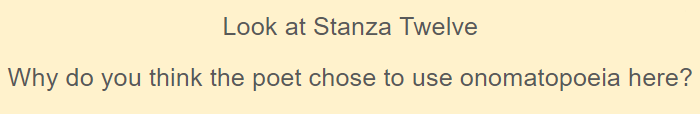 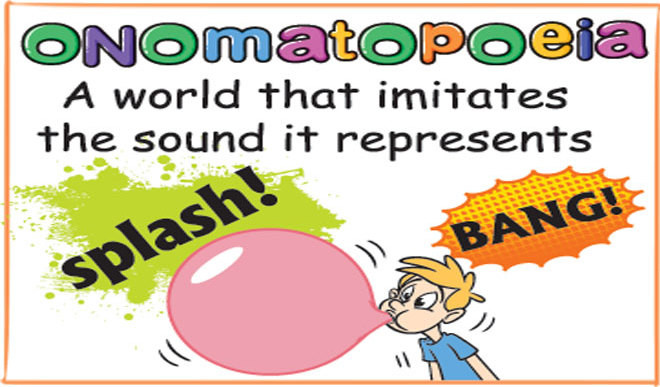 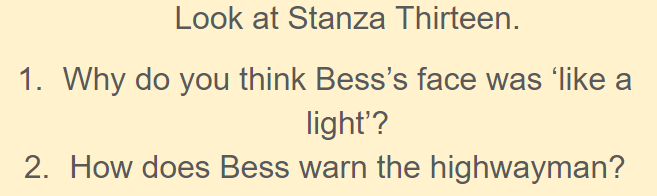 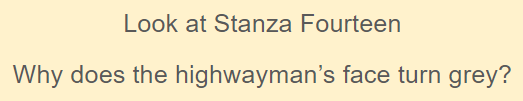 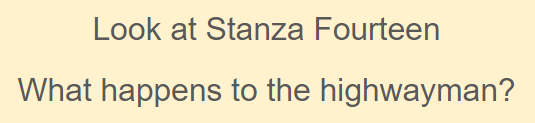 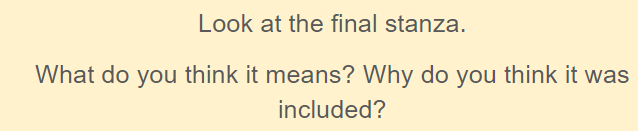 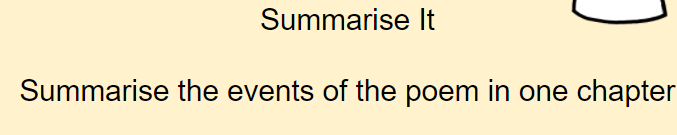 Date: Thursday 11th February 2021
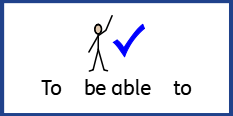 LO: To be able to retrieve information and explain inferences.
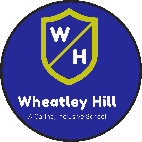 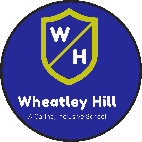 Subject: Reading
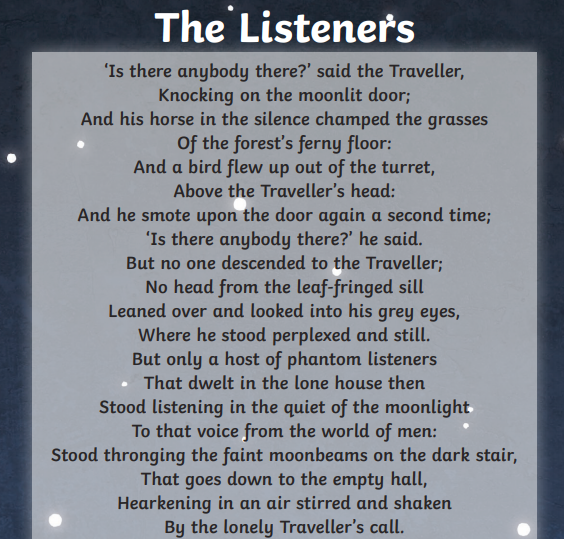 Read the poem out loud. Try and use expression in your voice.
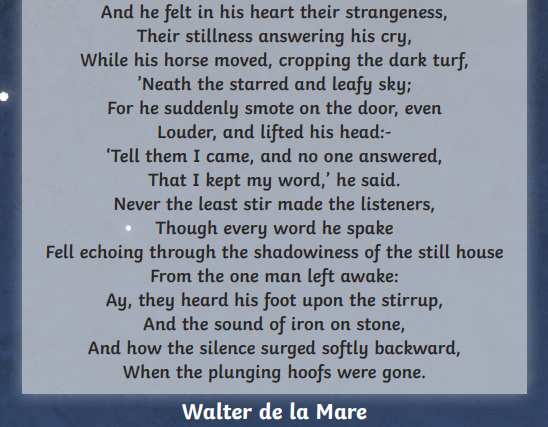 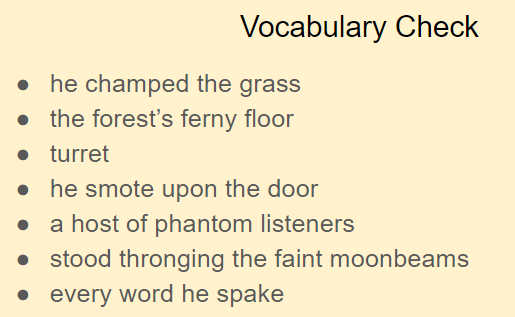 What do you think these phrases mean? Discuss them with an adult.
Now you have read the text, recall the answers to the questions below. You do not need to write these answers down.
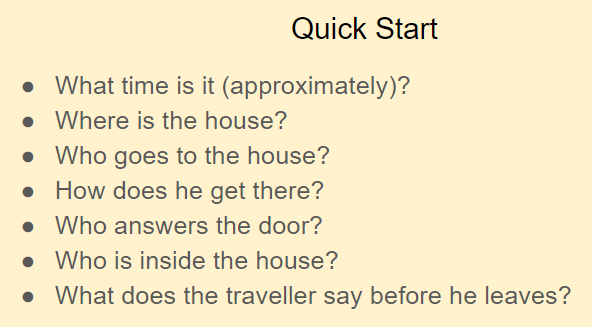 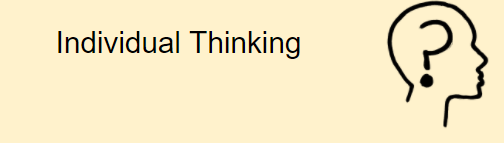 For the next set of  questions, write your answers down onto a piece of paper.
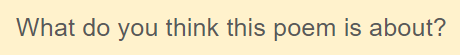 1.



2.








3.
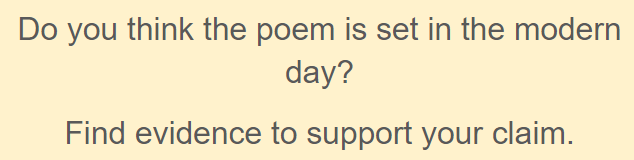 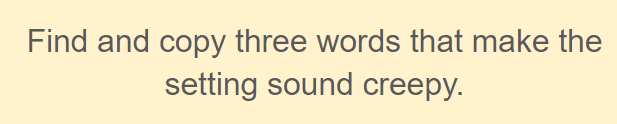 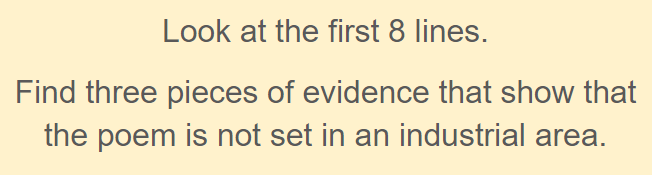 4.



5.






6.






7.
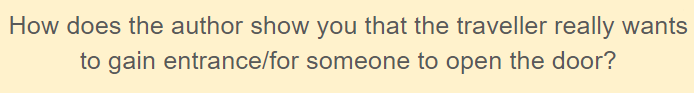 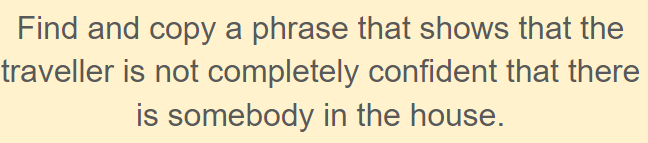 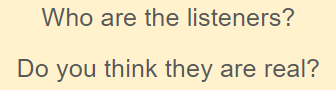 Date: Friday 12th February 2021
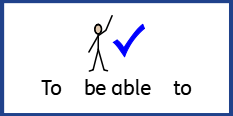 LO: To be able to retrieve information and explain inferences.
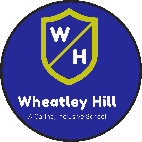 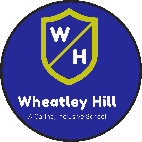 Subject: Reading
Children's Mental Health Week is taking place this week (1-7 February 2021). This year's theme is Express Yourself.

Read the information over the next few pages to find out more. Then answer the questions either on the page or a separate piece of paper. There are a couple of activities at the end to celebrate Children’s Mental Health Week which you can choose to do if you would like!
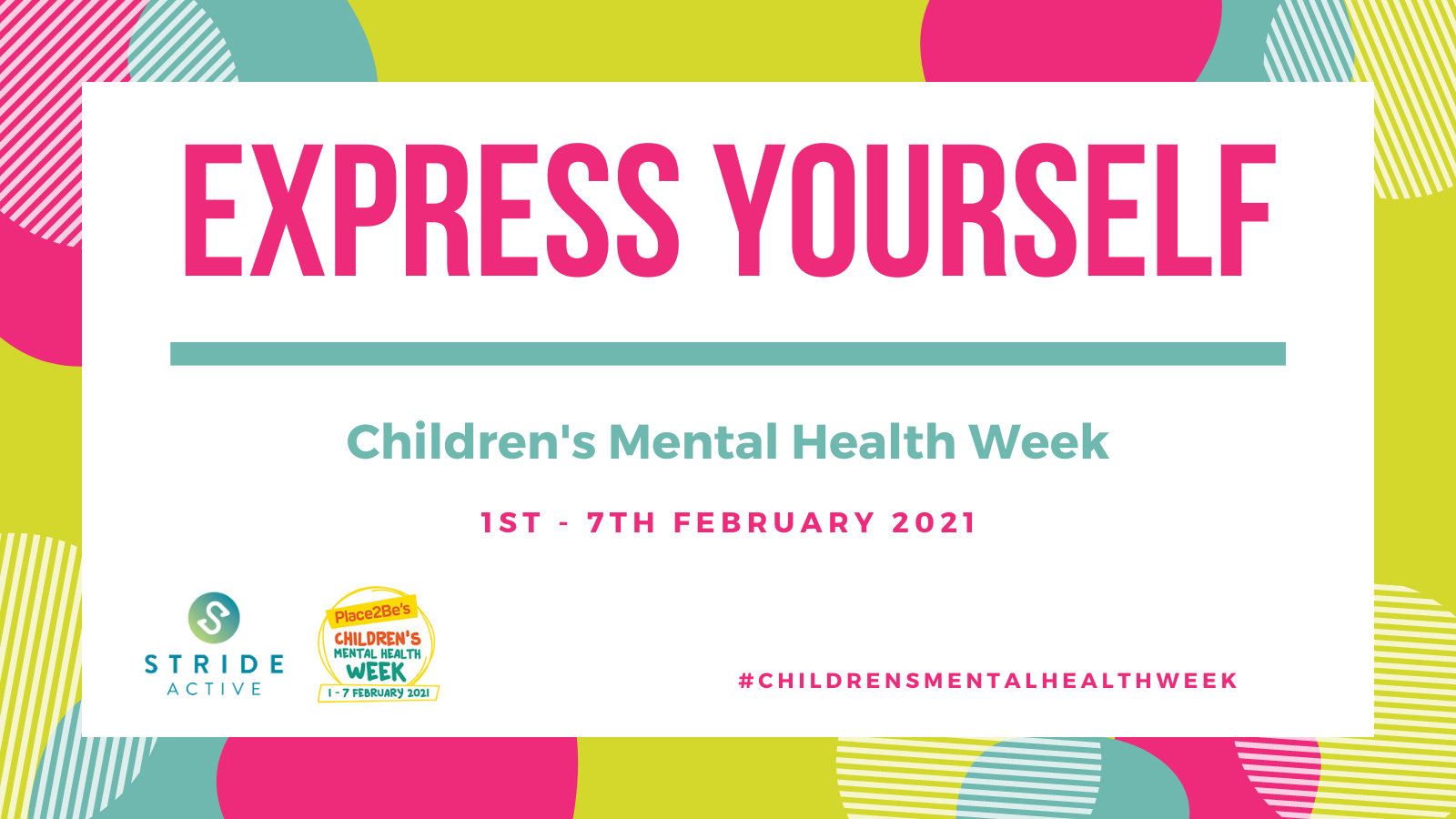 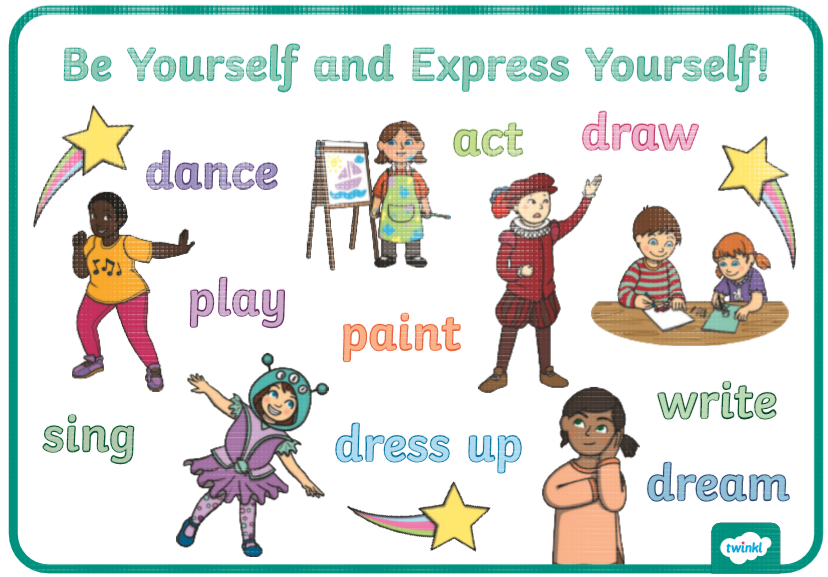 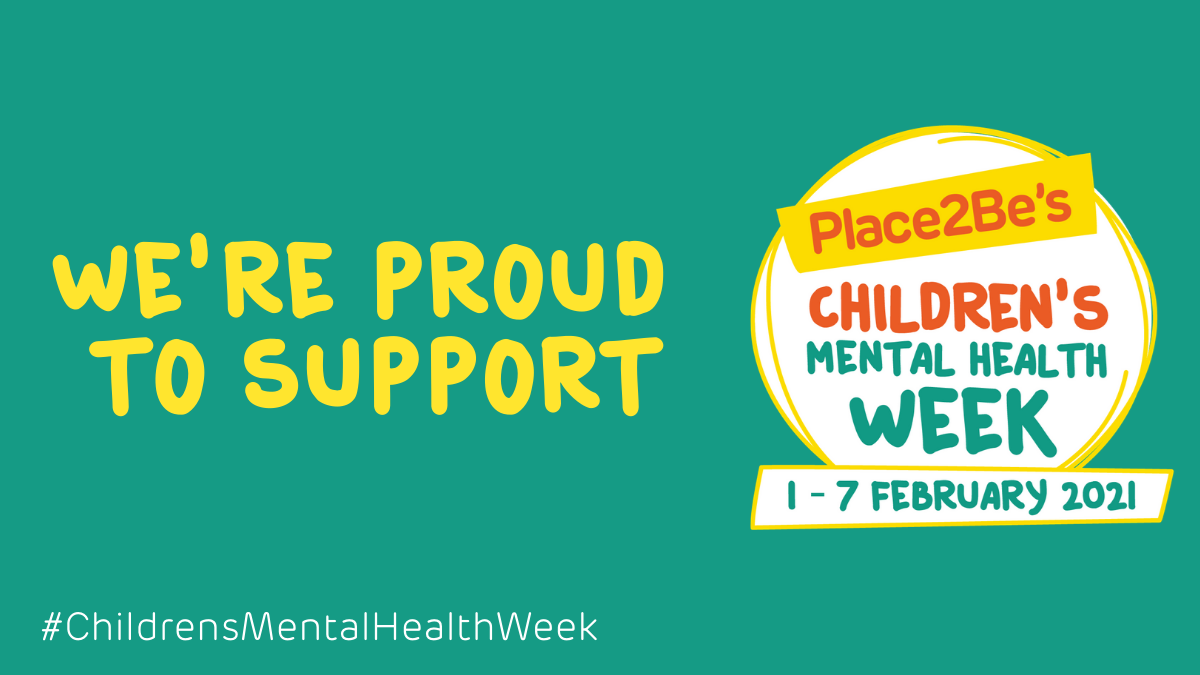 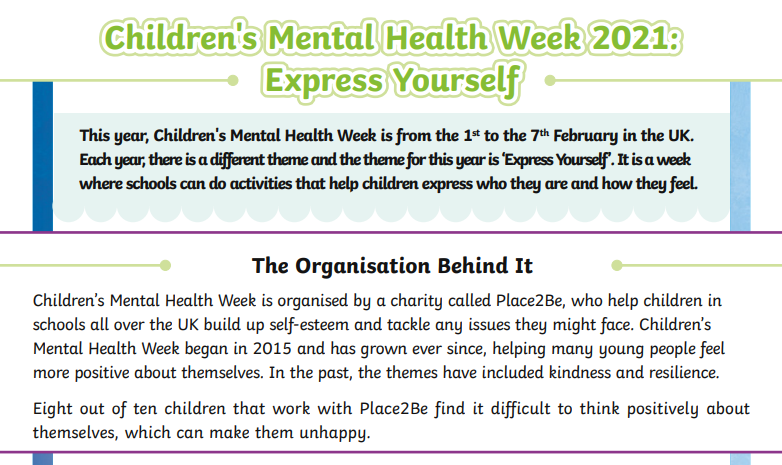 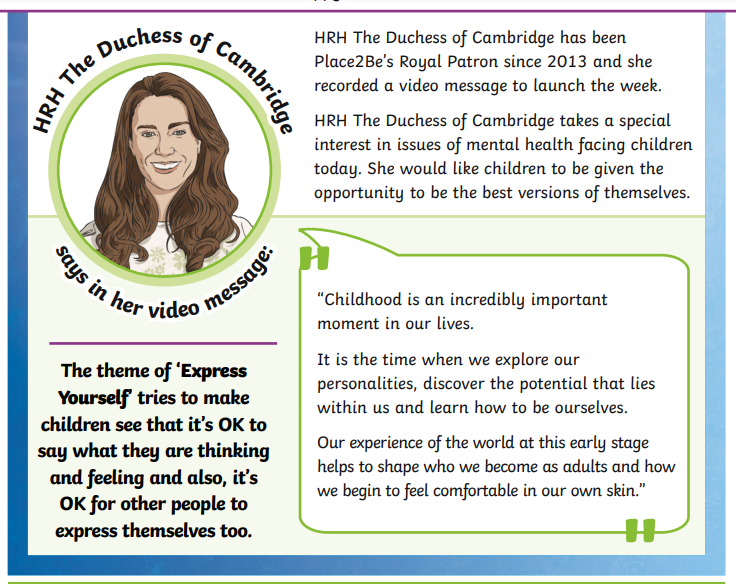 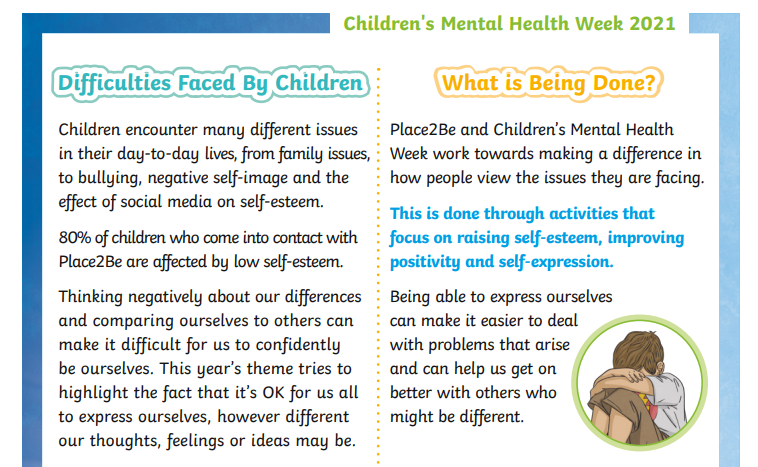 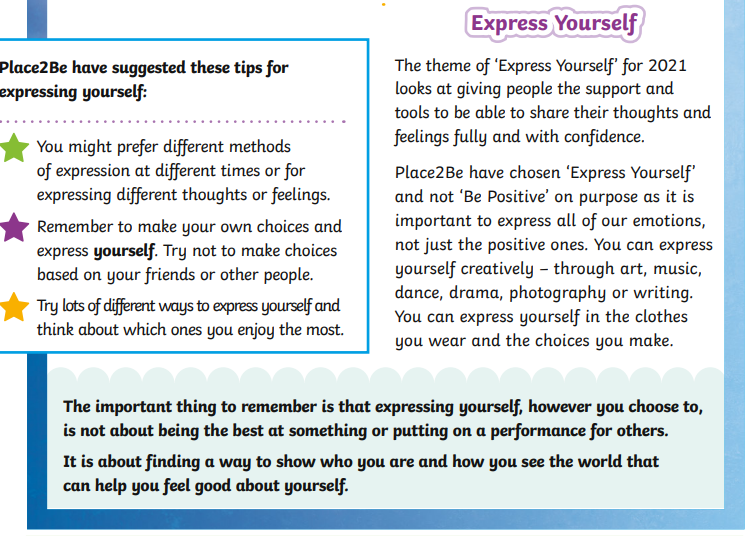 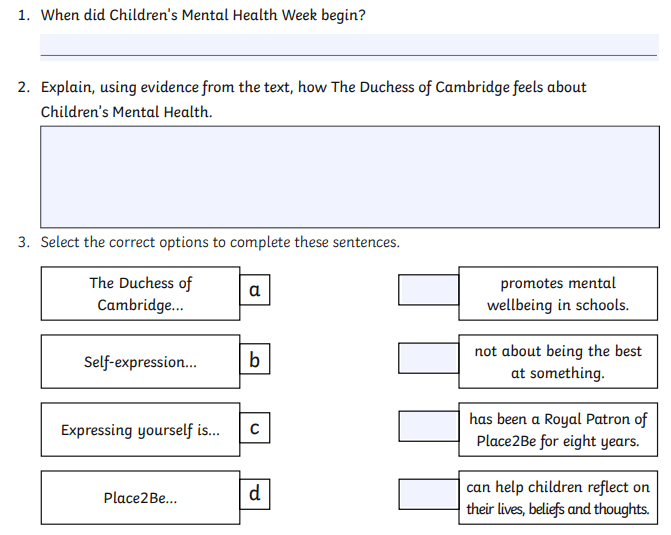 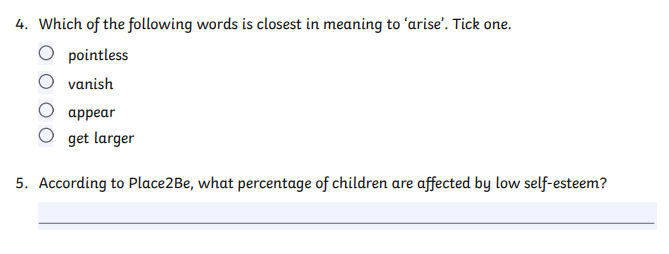 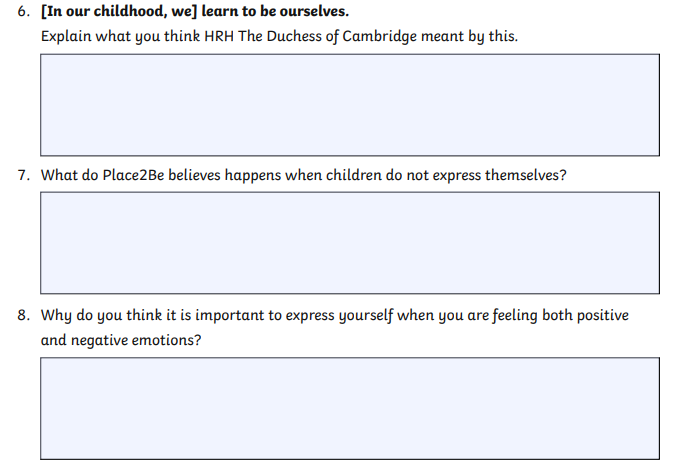 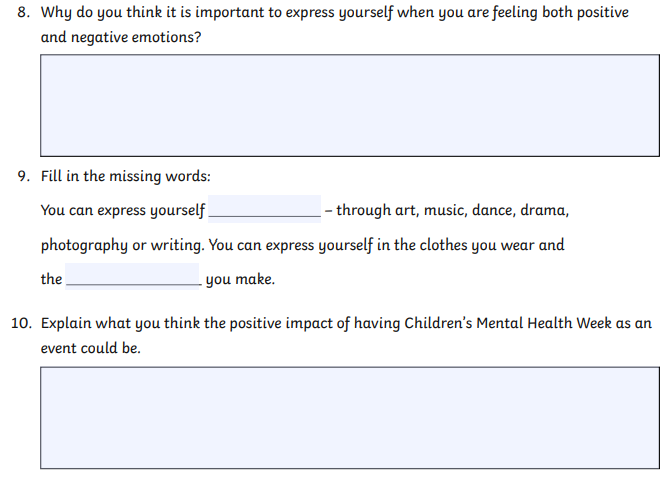 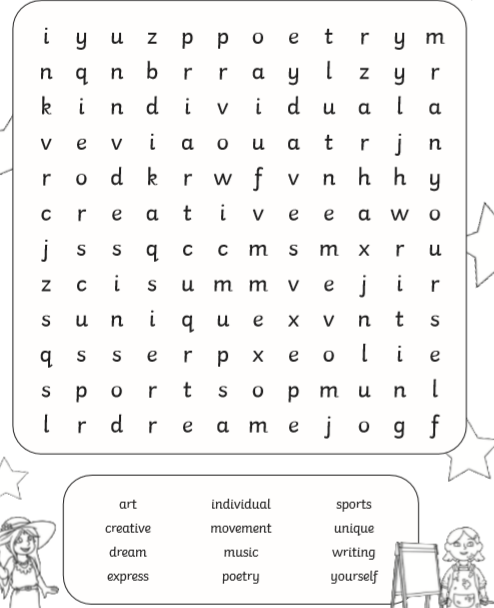 In celebration of Children’s Mental Health Week, here are a some activities you can complete if you would like to.
Draw a picture of yourself in the mirror and add words to describe yourself. There are some examples provided but you can include other words.
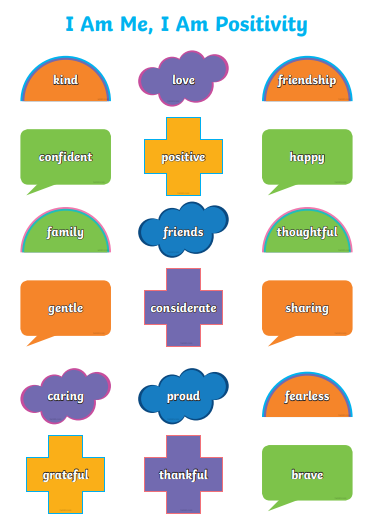 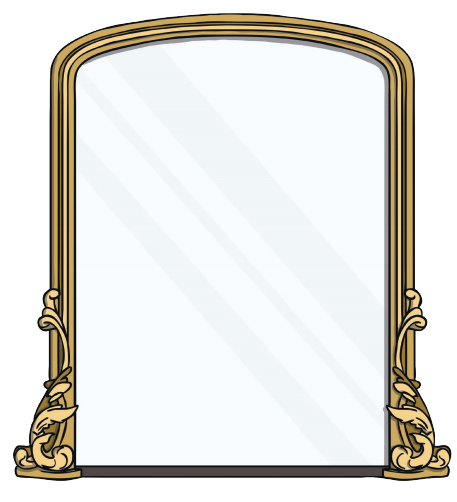 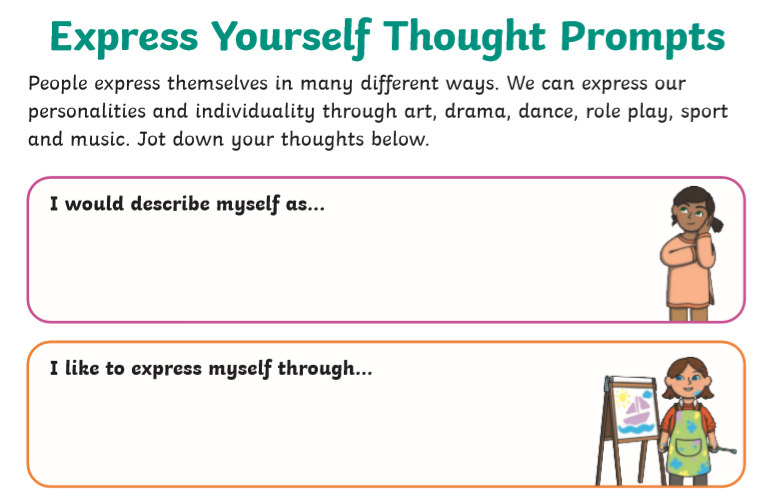 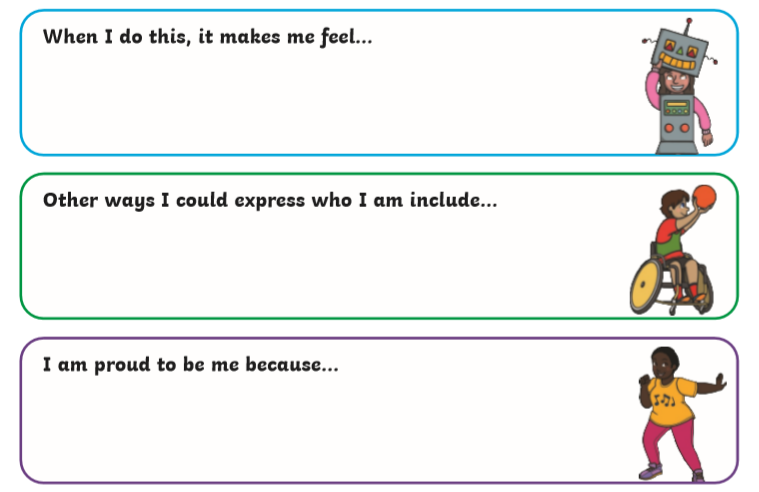